Инструкция для родителей по сертификатам
2
Подача заявки на получение сертификата персонифицированного финансирования дополнительного образования происходит автоматически при подаче заявки на программу, по которой доступна оплата сертификатом, на сайте Навигатора дополнительного образования - https://dopobr.petersburgedu.ru/
Войдите на сайт и пройдите авторизацию
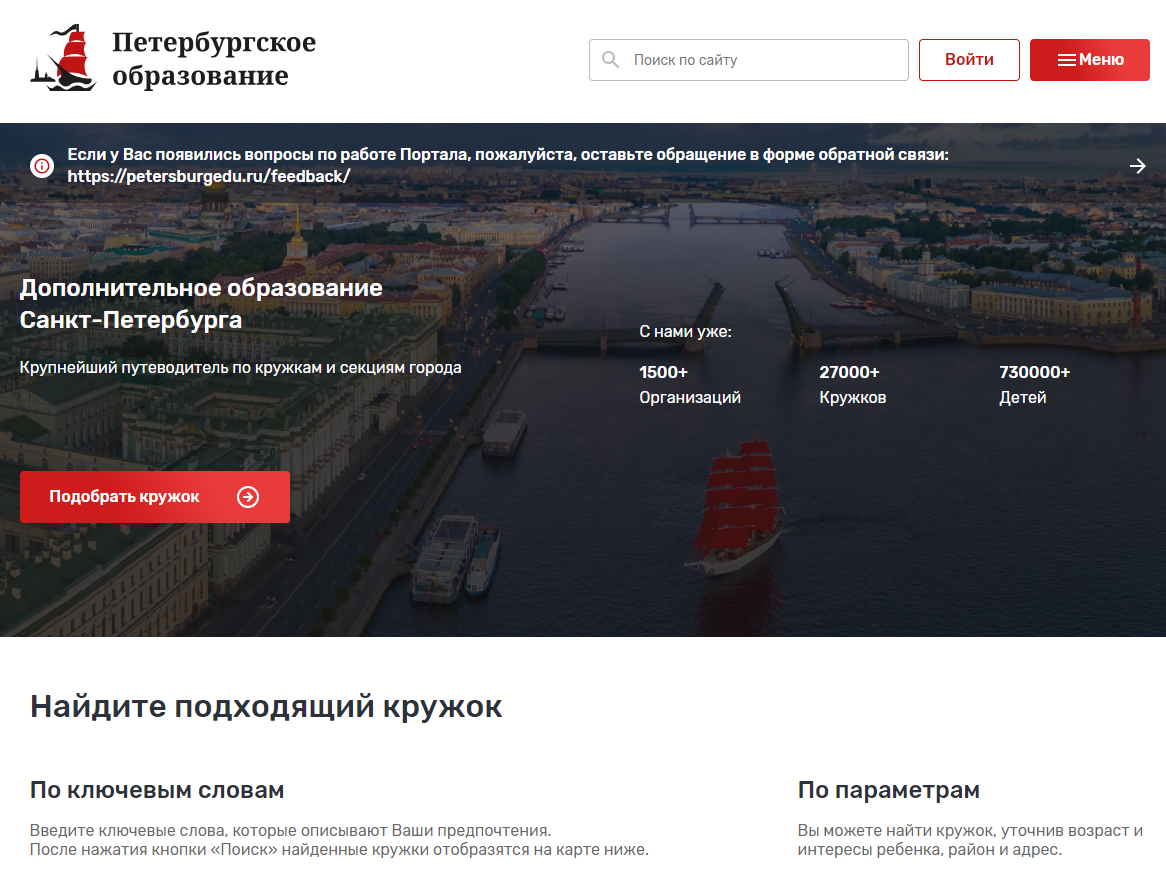 3
После авторизации необходимо нажать кнопку «Меню» и перейти во вкладку «Каталог организаций»
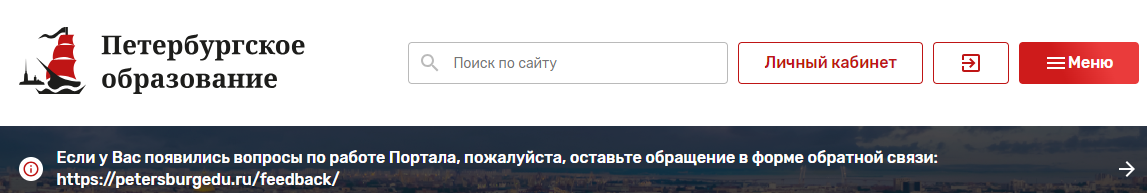 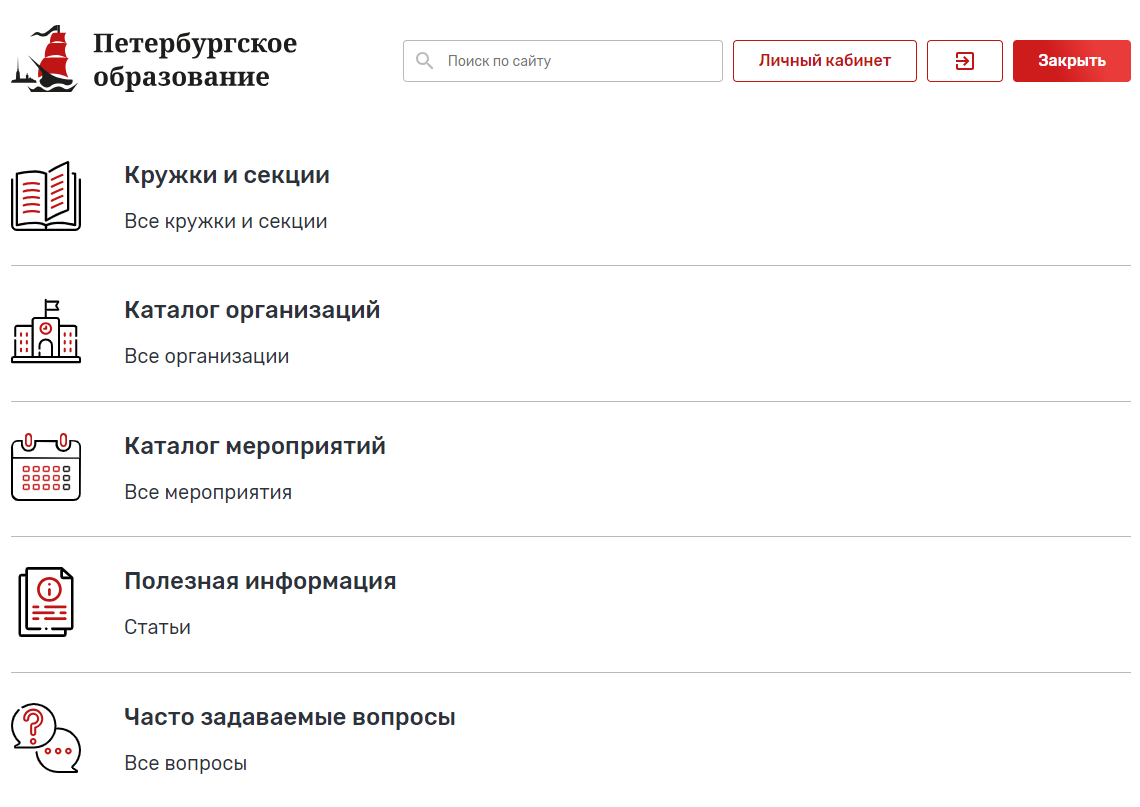 4
Фильтруем учреждения по Красногвардейскому району Санкт-Петербурга и выбираем карточку необходимого учреждения
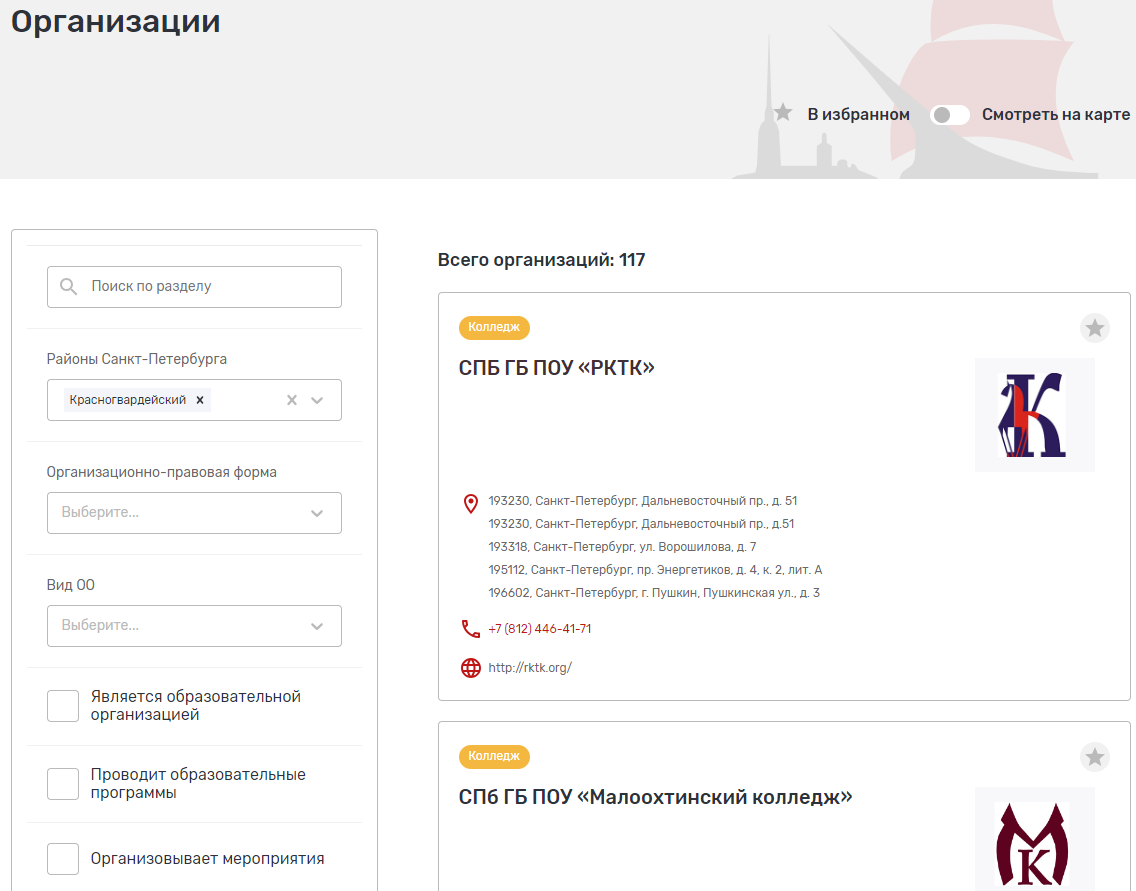 5
Нажимаем кнопку «Смотреть все», чтобы просмотреть все программы учреждения
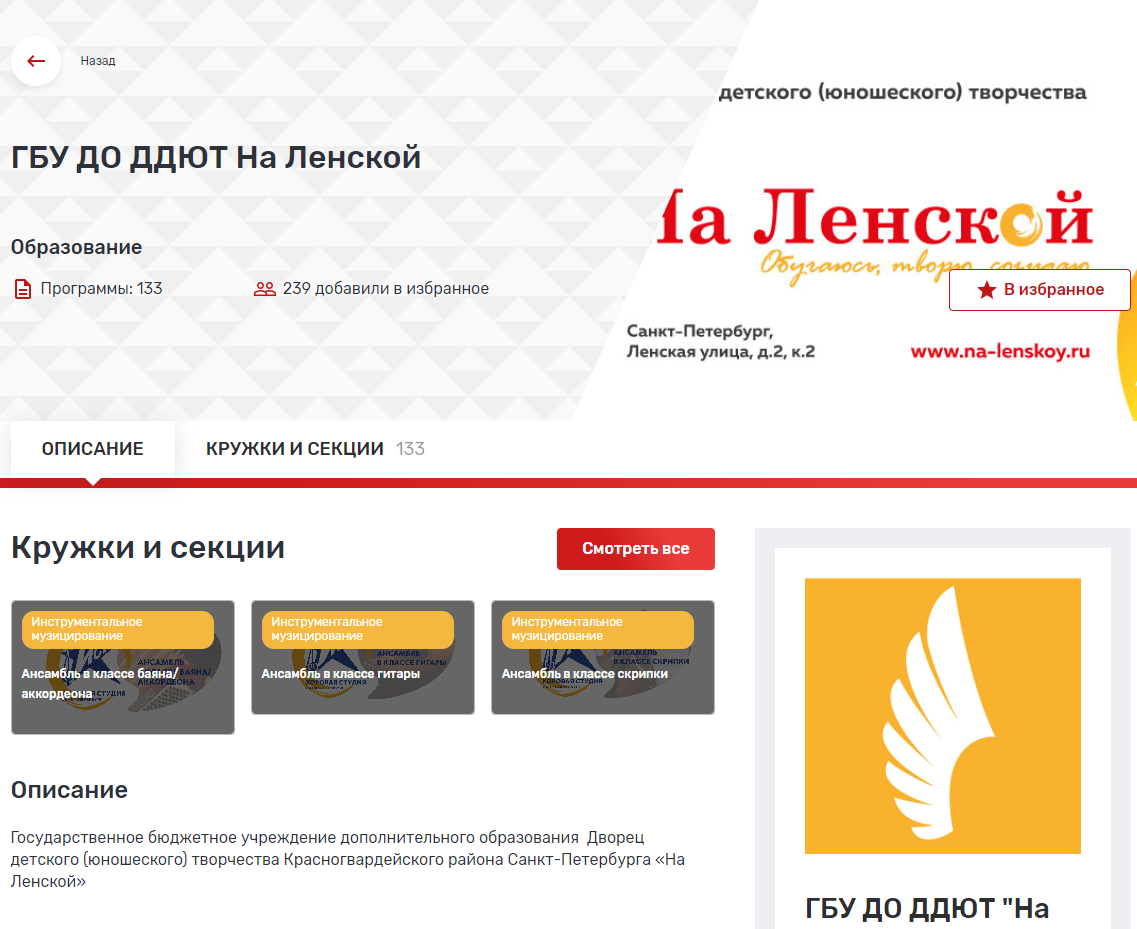 6
Программы, которые могут быть получены за счет социального сертификата отмечены специальным значком зеленого цвета «Оплата сертификатом».
Для ознакомления со всеми программами также можно использовать фильтр «Доступна оплата сертификатом» в левой части страницы.
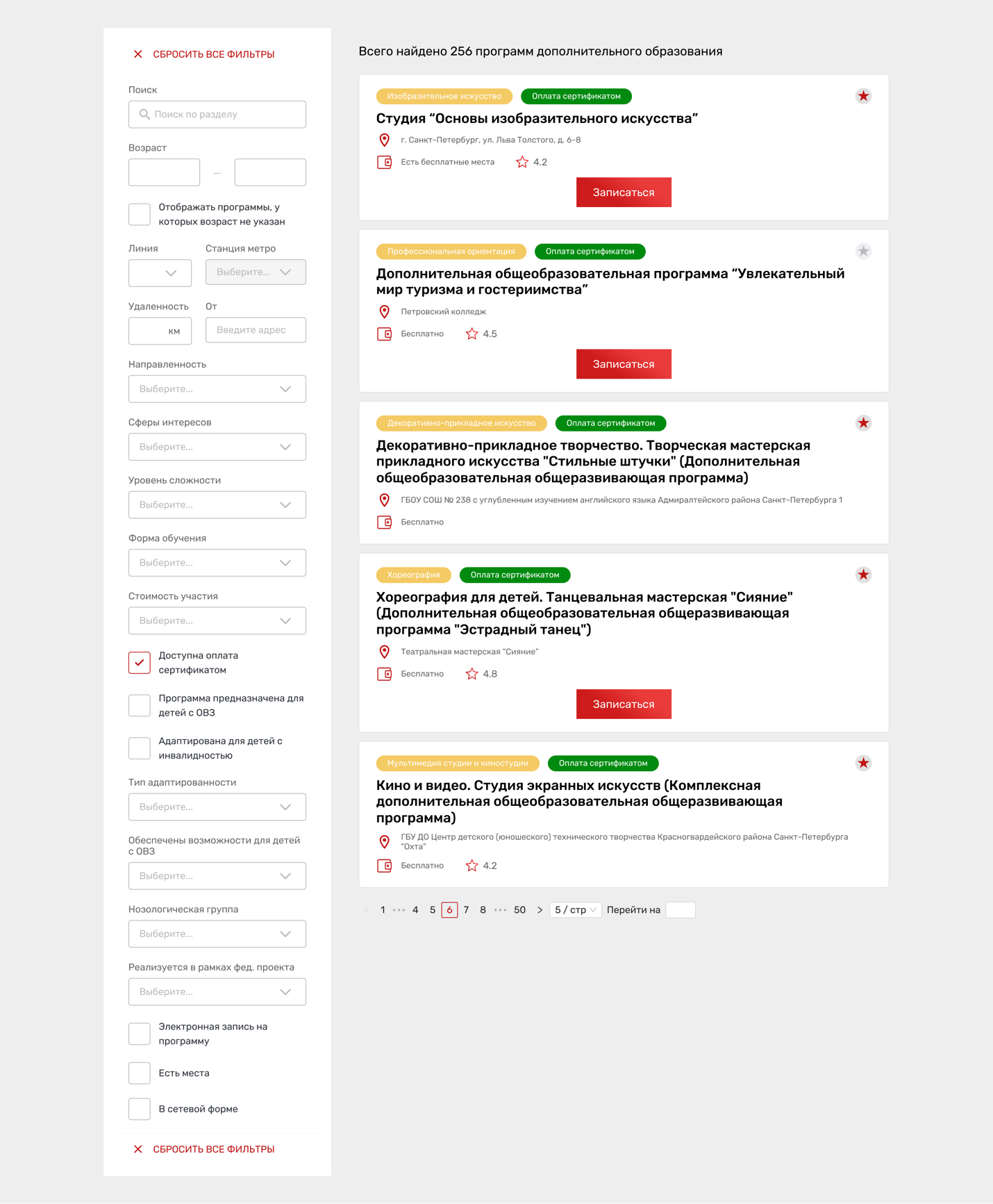 7
После выбора программы необходимо нажать кнопку «Записаться»
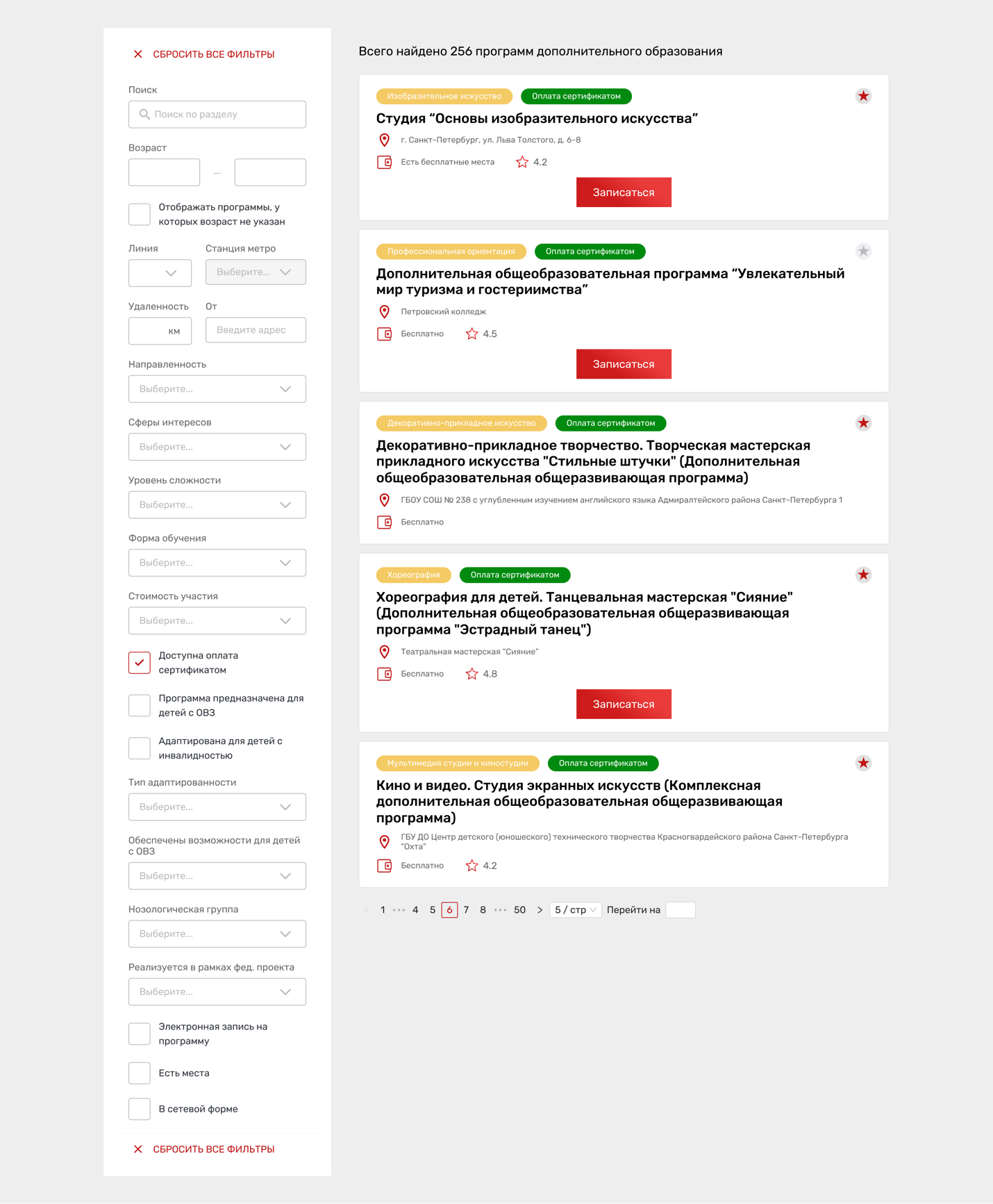 8
При подаче заявки на программу необходимо отметить галочкой поле «Использовать оплату сертификатом» и заполнить все обязательные поля, которые отобразятся на форме подачи заявки:
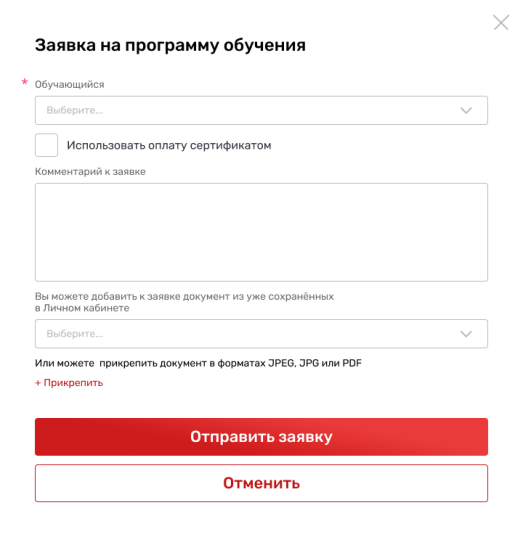 9
После заполнения всех полей нажмите кнопку «Отправить заявку». Заявка на получение сертификата формируется автоматически.
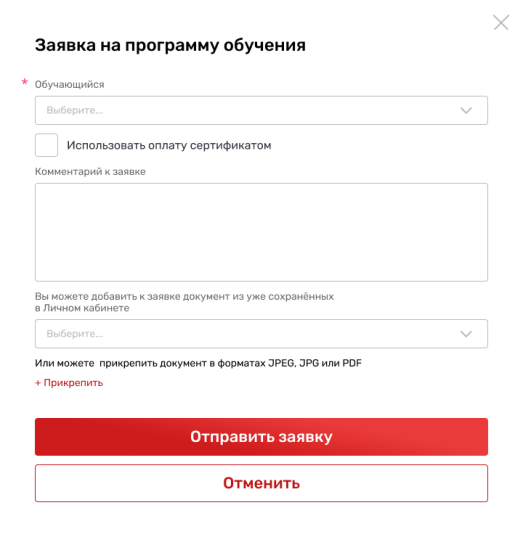 10
Проверить статус заявки на программу дополнительного образования можно в Личном кабинете пользователя в разделе «Заявки» на вкладке «Программы».
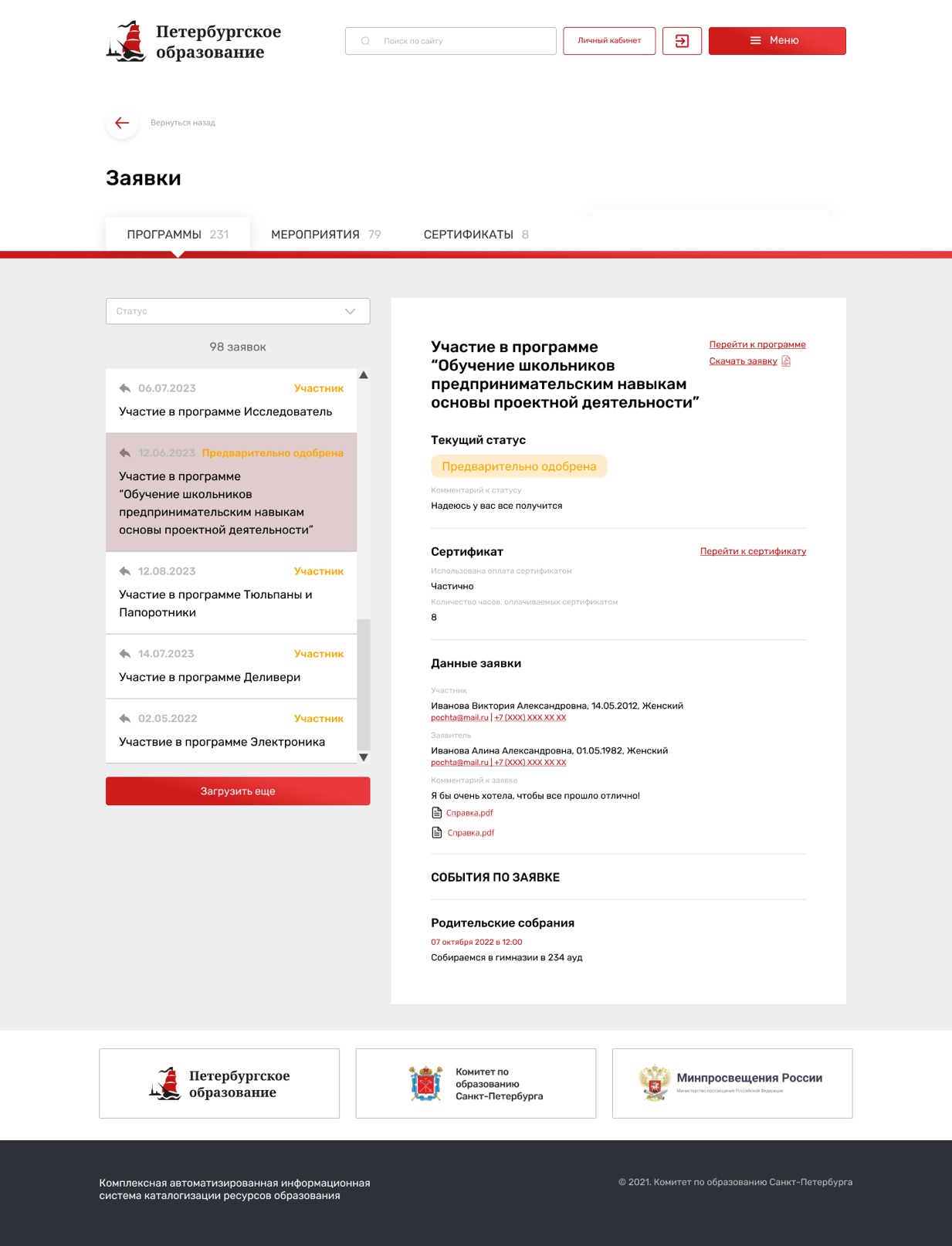 11
На вкладке «Сертификаты» можно просмотреть данные отправленной заявки на получение сертификата.
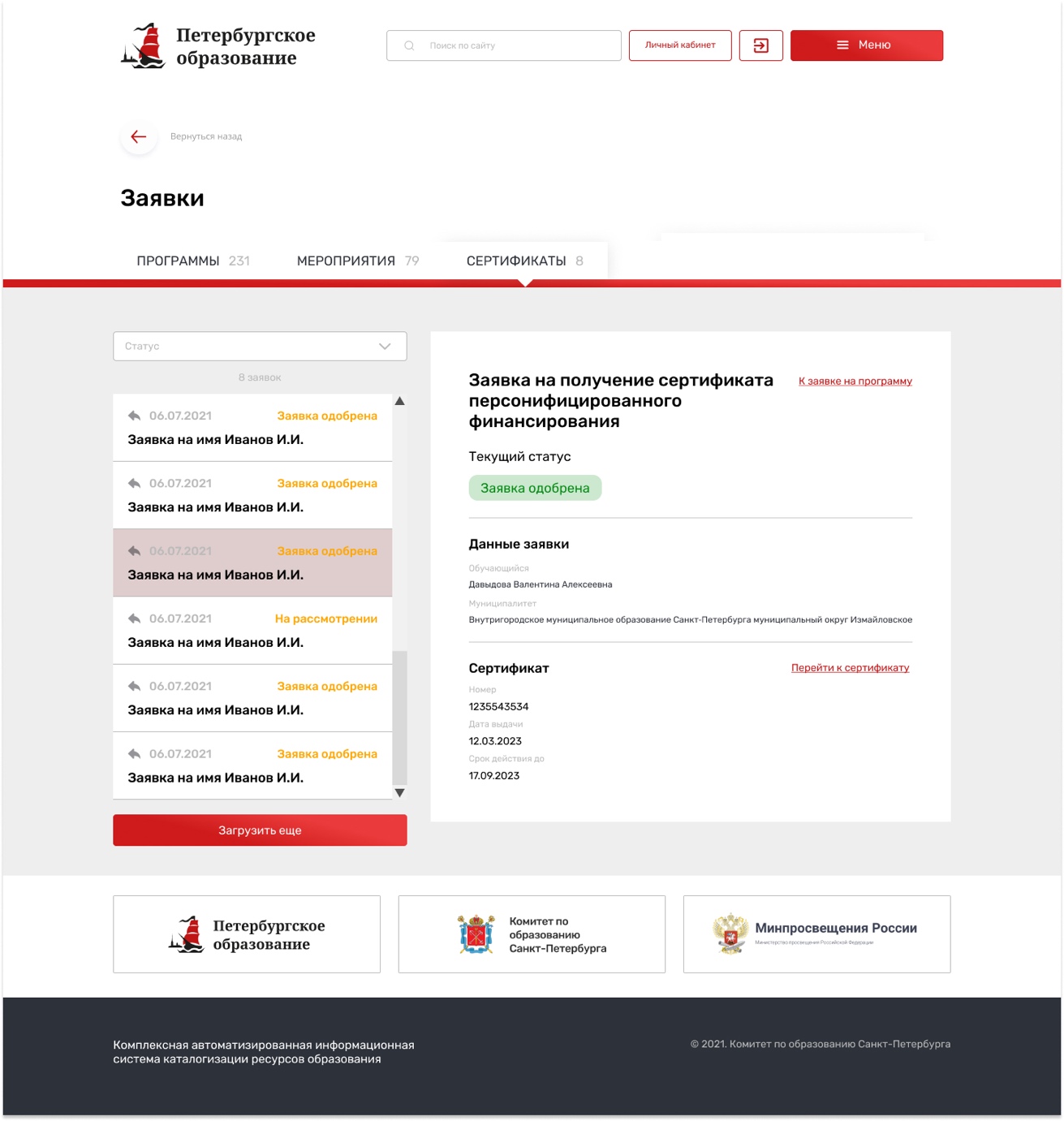 12
При зачислении обучающегося на программу дополнительного образования (изменении статуса заявки на «Участник») в Личном кабинете будут отображаться сведения о присвоенном сертификате.
Для просмотра сведений о выданном сертификате необходимо нажать на кнопку «Сведения о сертификате» напротив обучающегося, которому выдан сертификат.
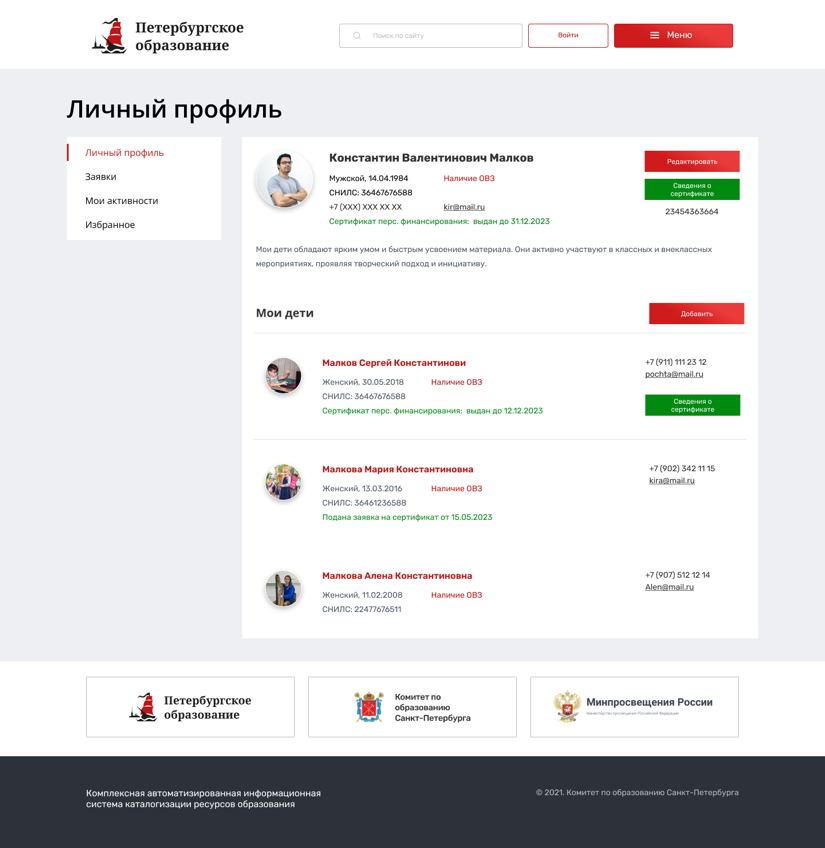 13
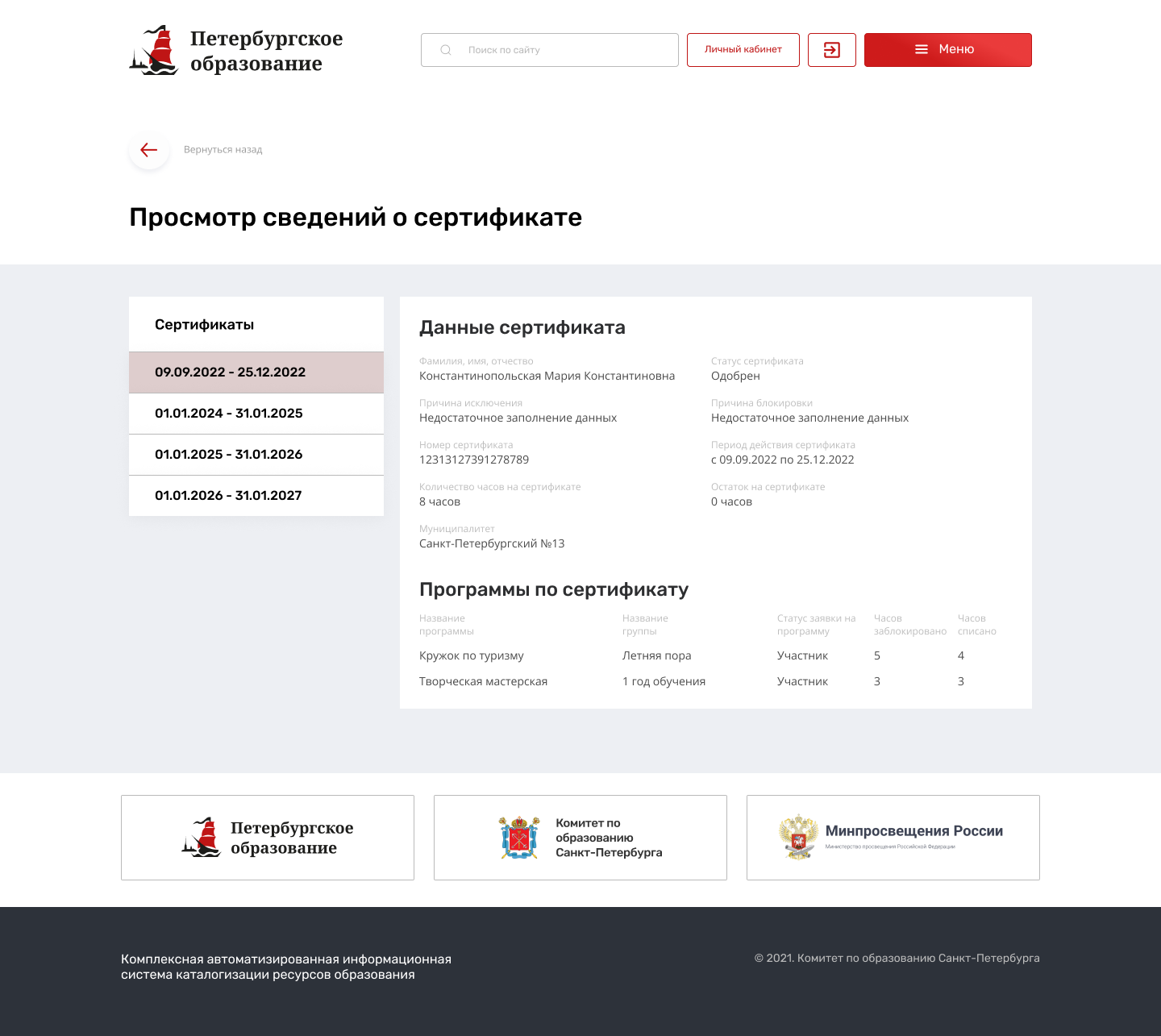 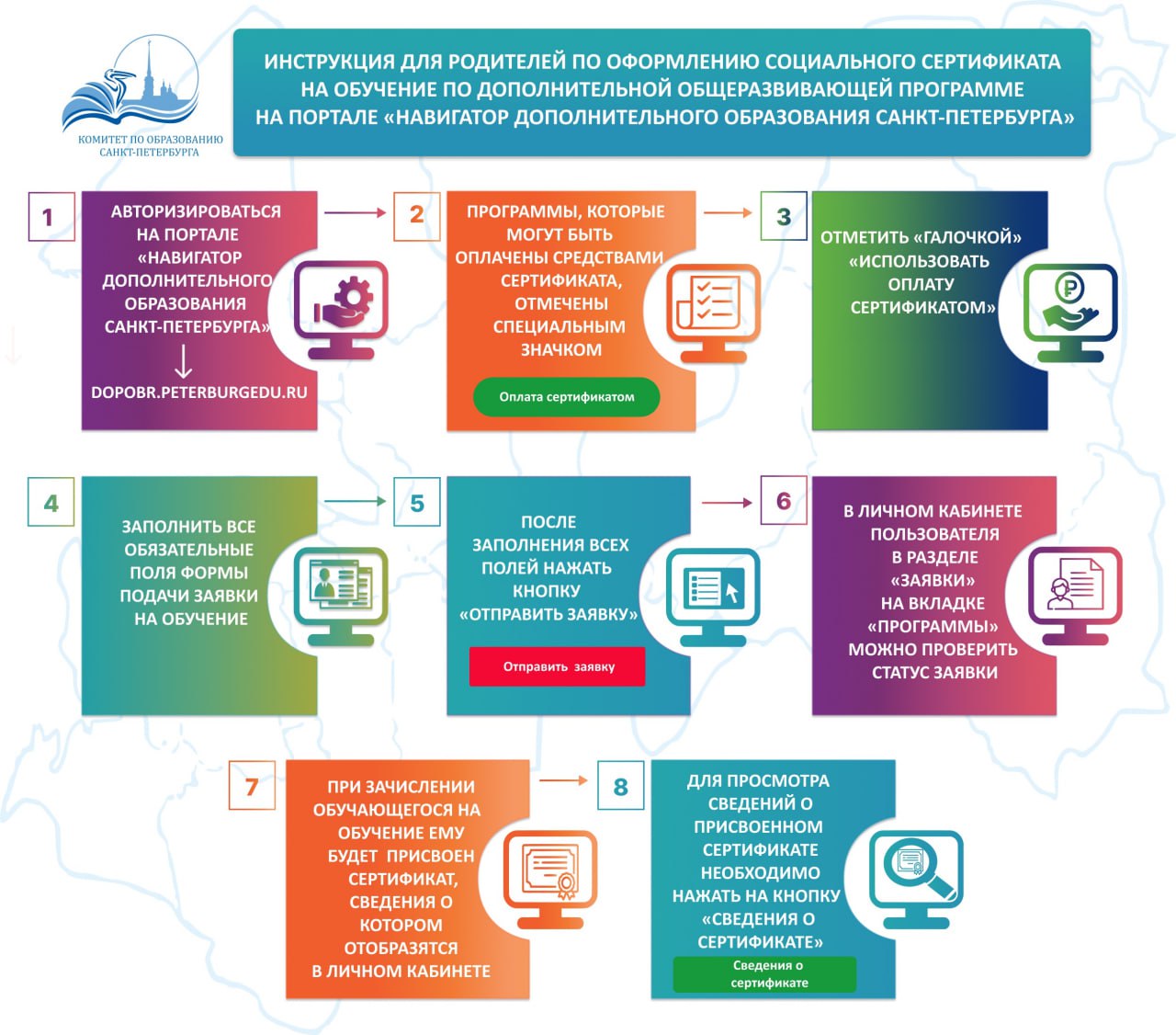 14
15
Типовые вопросы родителей
Кто может получить социальный сертификат?
Законный представитель ребенка от 5 до 17 лет (включительно) или
несовершеннолетний от 14 лет по согласованию с законным представителем.

Какие программы можно оплатить сертификатом?
Программы прошедшие независимую экспертизу и внесенные в реестр.

Какие организации работают с сертификатами?
Имеющие лицензию на реализацию программ дополнительного образования и ИП.

Если ребенок заболел можно ли получить компенсацию (пройти другую
программу или что то еще)?

Сертификат не подлежит монетизации, если организация проводит обучение
неоднократно, то ребенок может продолжить обучение и закончить программу в
рамках оставшихся часов. В дальнейшем планируется возможность на оставшиеся
часы перевод на другую программу.
16
Типовые вопросы родителей
Срок получения сертификата?
В 2023 году с 18 сентября до окончания приема на программы (ориентировочно начало ноября), в дальнейшем с февраля до окончания свободных сертификатов.

Если я получил сертификат сможет ли ребенок еще заниматься на бюджетных
местах?
Да

Могу ли я получить сертификат и не заниматься в школе, а уйти в другой район
(дом творчества и прочее)?
Да